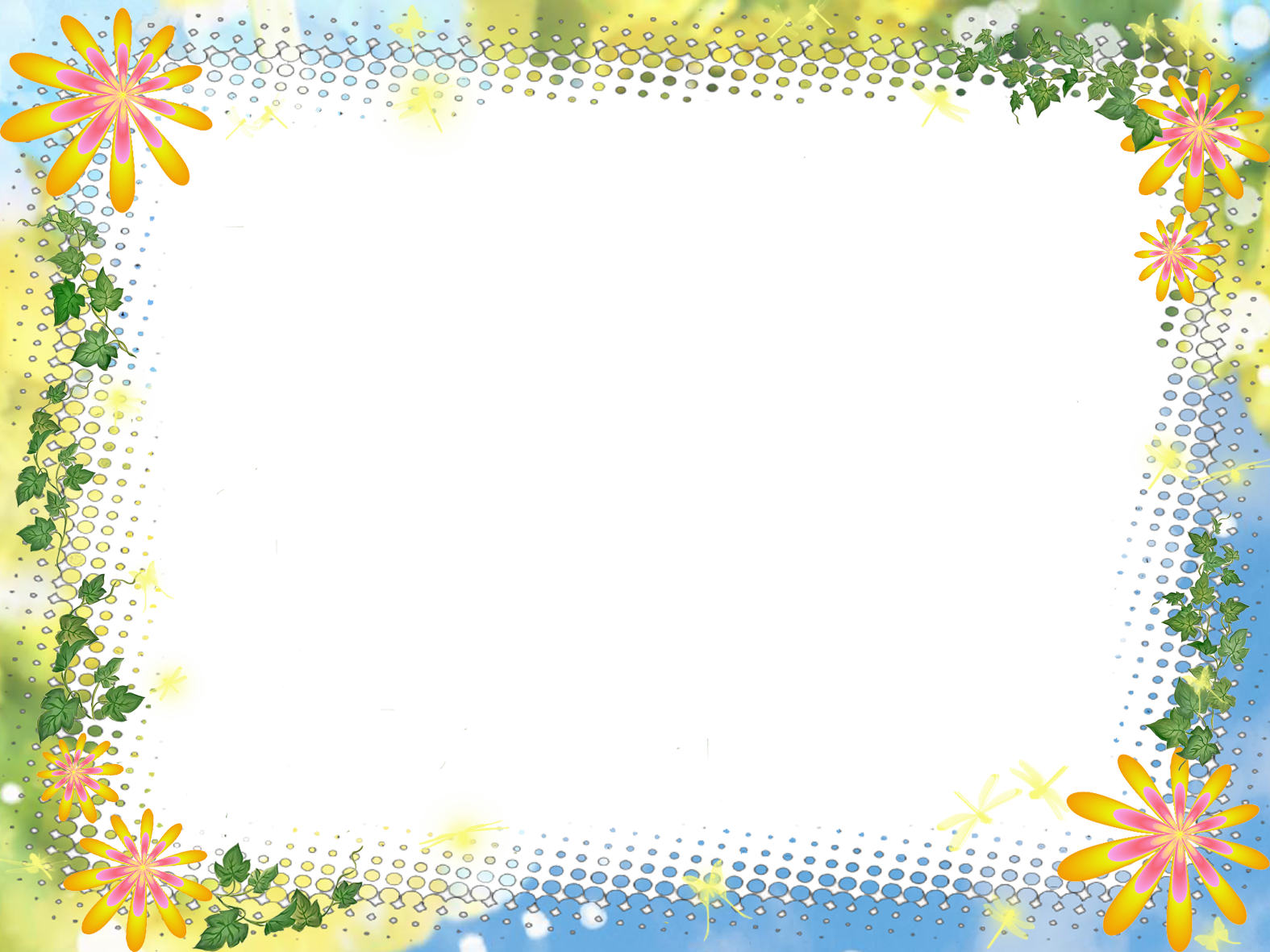 Муниципальное бюджетное дошкольное образовательное учреждение «Детский Сад №275»г. Нижнего Новгорода
«Мамы и их детки»



1 Младшая группа
Воспитатель: Пескова А.А.
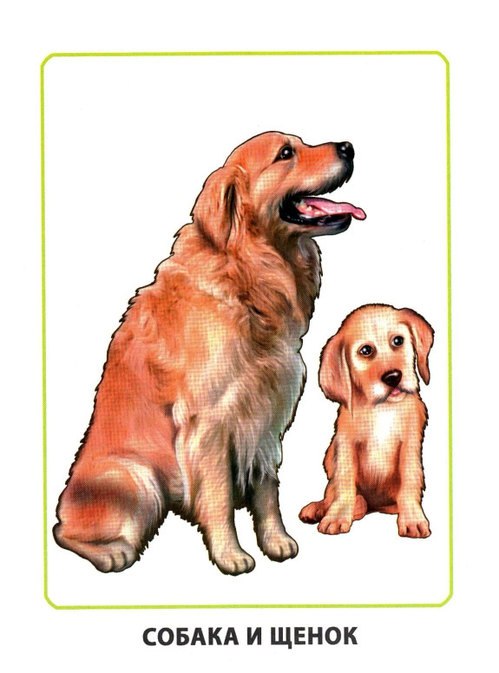 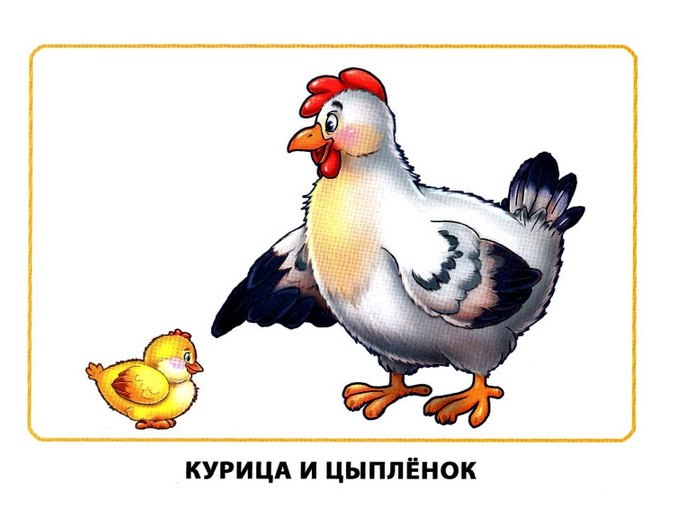 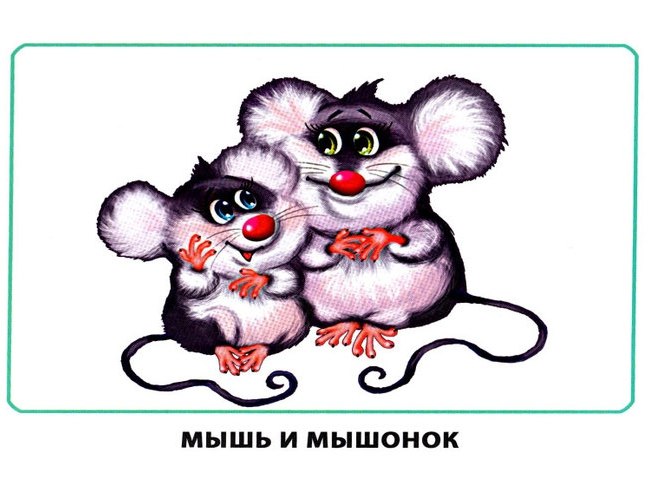 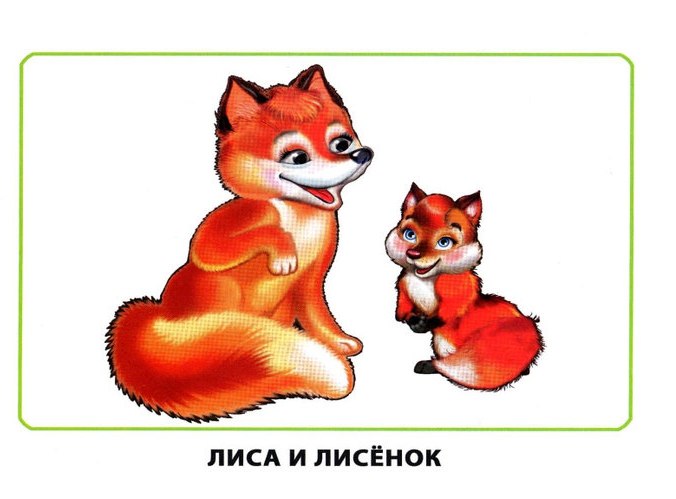 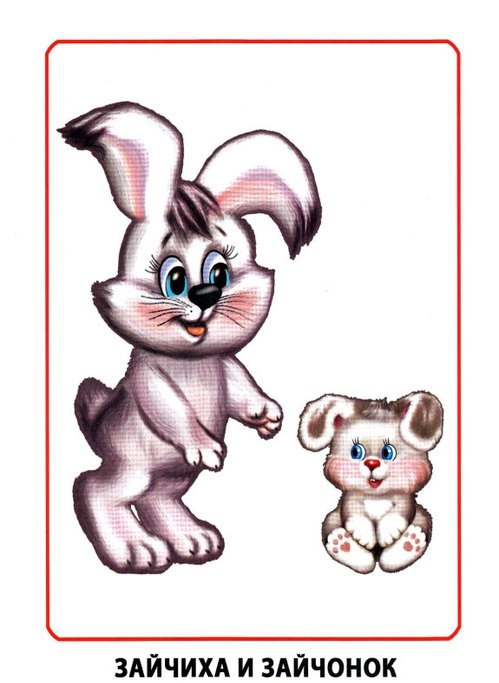 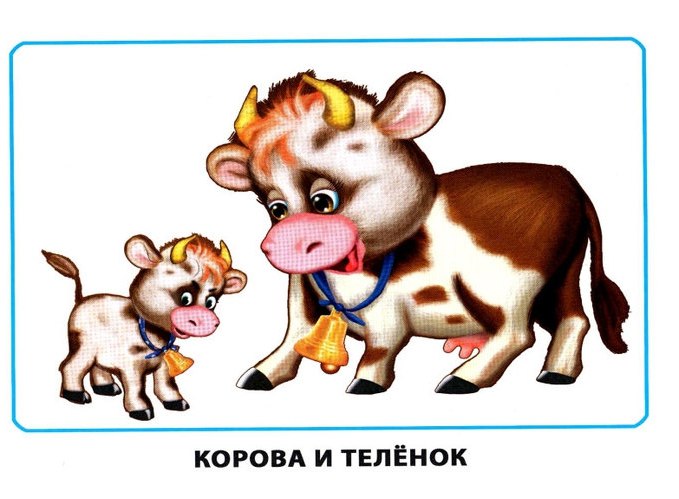 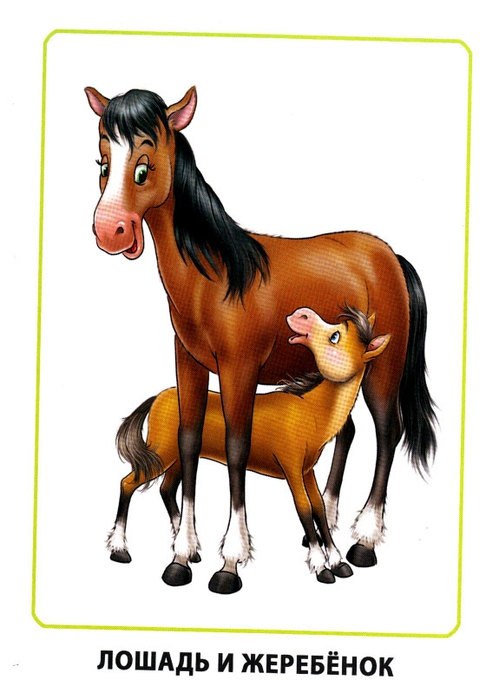 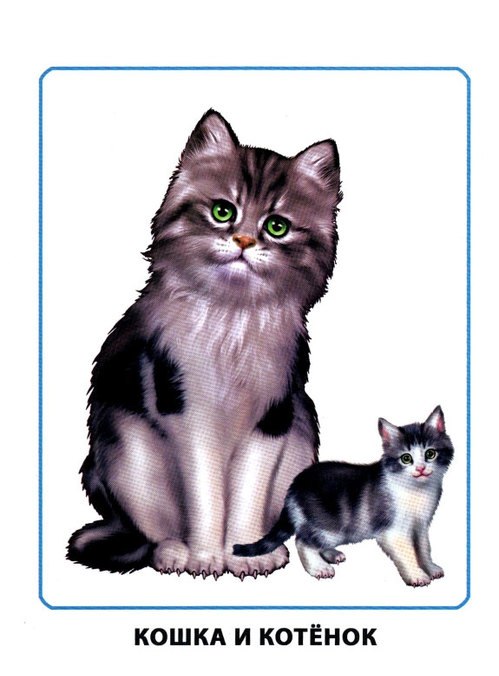 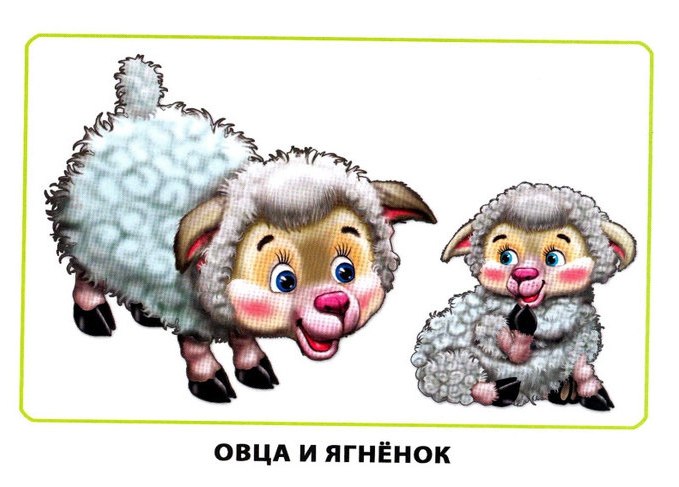 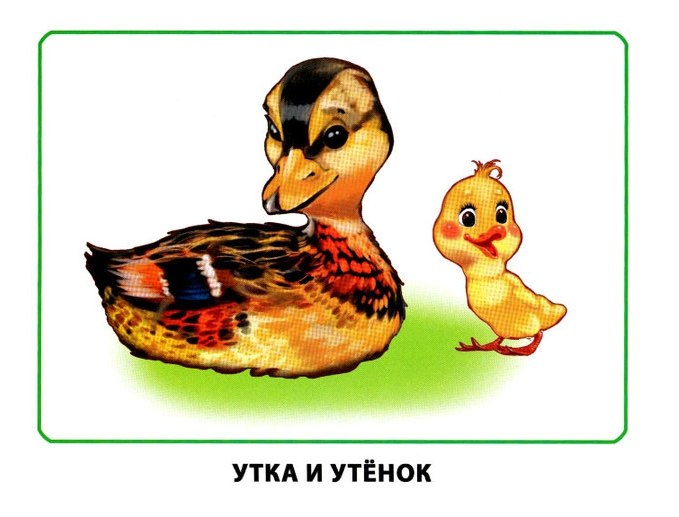 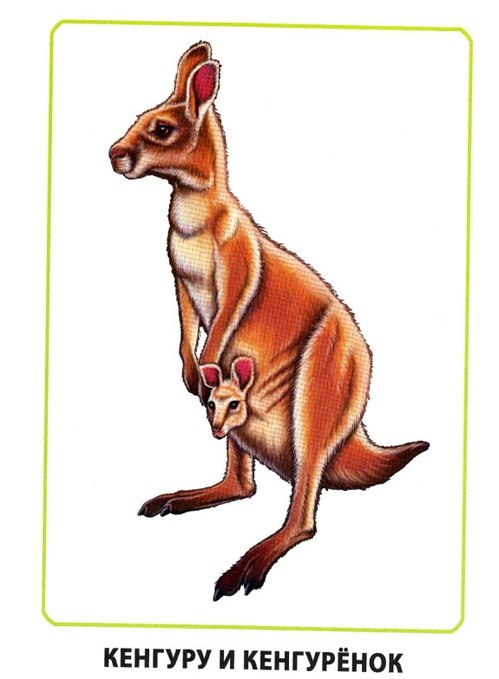 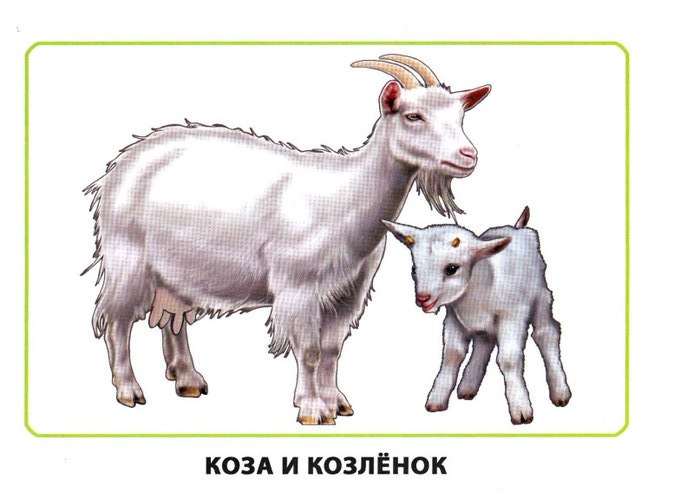 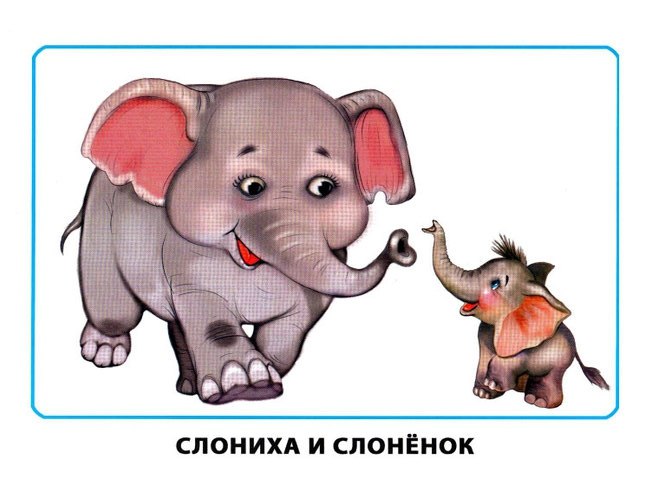 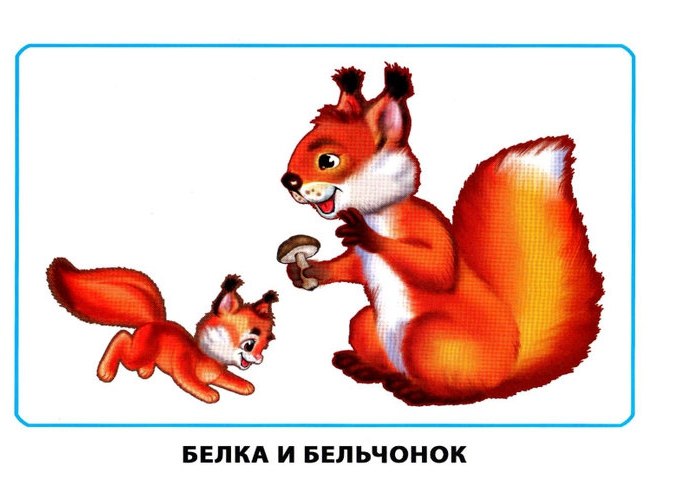 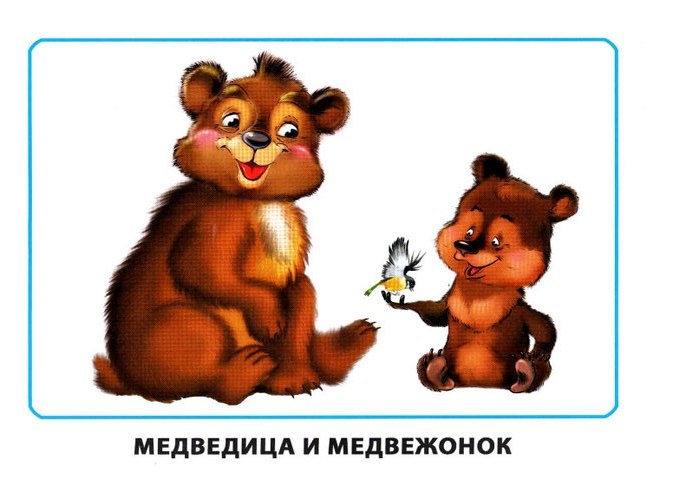 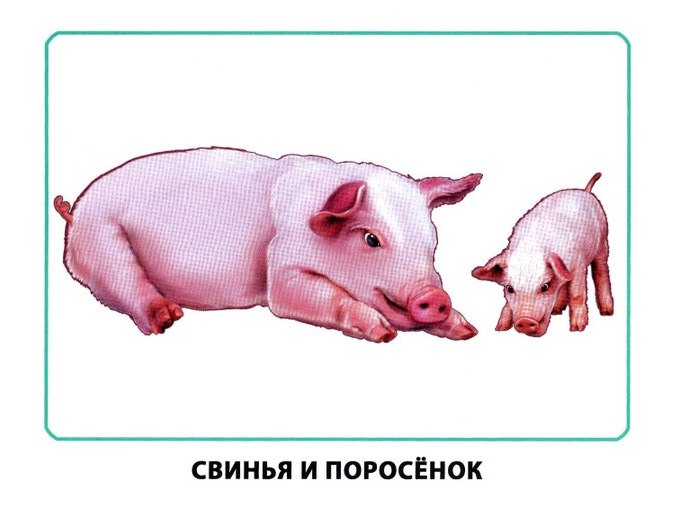